Муниципальное бюджетное дошкольное образовательное учреждение 
ГО «город Ирбит» СО «Детский сад компенсирующего вида № 2»
Городское методическое объединение

 «Коррекционно-развивающая работа с детьми с ограниченными возможностями здоровья»
Руководители ГМО: 
Сибирцева Мария Валерьевна, учитель-дефектолог
Бессонова Евгения Сергеевна, учитель-дефектолог
г. Ирбит
2021
Разработка и реализация АООП (АОП) в ДОО в соответствии с ФГОС для детей с ОВЗ
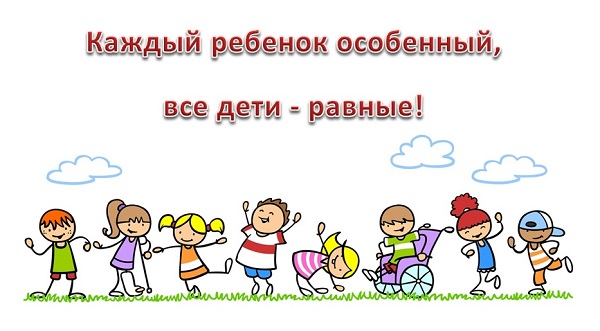 Дети- инвалиды, дети с ОВЗ
МСЭ
ПМПК
ИПРА
Заключение:
- АООП
- специалисты
- направления
коррекционной работы
- др. спец. условия
Дети-инвалиды
Дети с ОВЗ
Сахарный диабет
Онкологические заболевания
Нейродермиты
Сердечно-сосудистые заболевания и др.
С нарушением слуха
С нарушением зрения
С ТНР
С ЗПР
С РАС
С нарушением интеллекта
С ТМНР
Глухие 
Незрячие
НОДА
УО
Аутизм
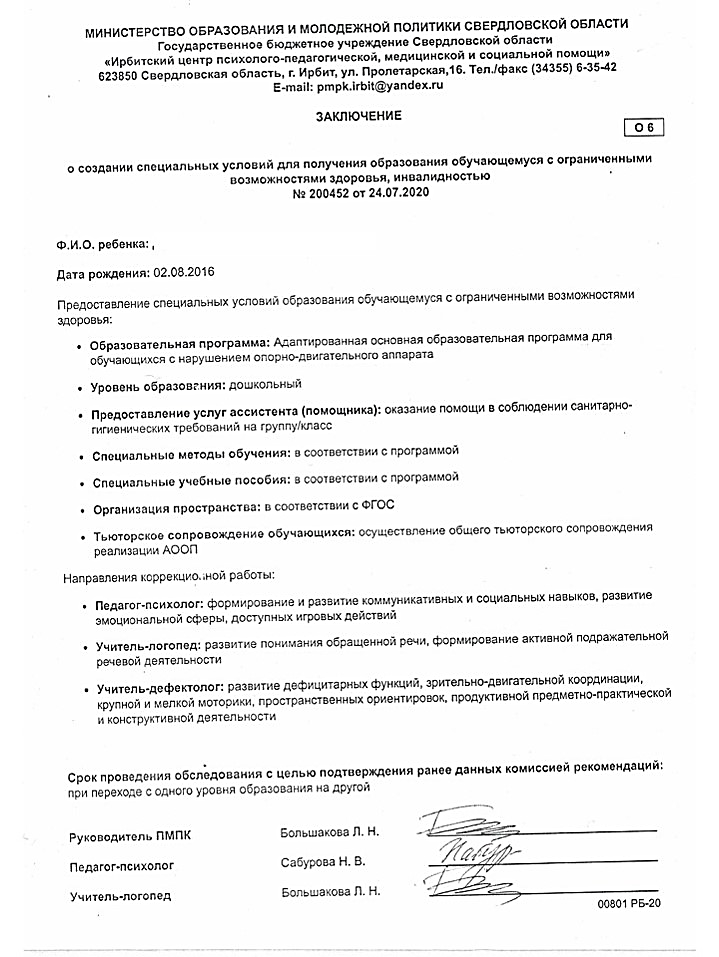 Шаг 1
Родитель (законный представитель) пишет заявление о создании специальных условий обучения и воспитания 
Прошу создать моему ребёнку ________________________________________
                                                            (Ф.И.О. ребёнка, дата рождения)
     обучающемуся/йся (на уровне дошкольного образования) с ограниченными возможностями здоровья, специальные условия обучения и воспитания в ДОУ _________ в 2020-2021  учебном году согласно АООП дошкольного образования для обучающихся с ________________________________________________________________на основании заключения ПМПК №______________ от «_____» ____________20__ г. (копию прилагаю).
 
Дата_______________                                 
Подпись ____________/___________________/
Организация специальных условий для получения образования детей с ОВЗ (в соответствии с рекомендациями ПМПК)
Организация психолого-педагогического сопровождения:
коррекционно-развивающие занятия с учителем-дефектологом, учителем-логопедом-психологом;
консультативные занятия с учителем-дефектологом, учителем-логопедом, педагогом-психологом, социальным-педагогом;
сопровождение тьютора (на какой период);
предоставление услуг ассистента (помощника), оказывающего обучающимся необходимую техническую помощь;
занятия с педагогом дополнительного образования;
консультация врачей-специалистов.
Организация образовательного процесса:
Форма образования (в образовательной организации или вне её).
Программа обучения.
Форма обучения.
Степень включенности (полная, частичная, эпизодическая). 
Специальные методы и приёмы обучения.
Специальная организация среды образовательной организации: архитектурная среда (учебное и внеучебное пространство), специальные технические средства.
Шаг 2
Родитель (законный представитель) обучающегося пишет согласие
на обследование специалистами ППк
Я, __________________________________________________________
                      ФИО родителя/законного представителя, 
даю согласие на проведение обследования моего ребенка ________________________________________________обучающегося/йся                    ФИО ребенка  
 в ДОУ  ________________ специалистами ППк: (перечислить специалистов).
 
 
Дата ____________________________________
__________________ / _____________________
 (подпись)                      (расшифровка подписи)
Шаг 3
Создание ППк в образовательном учреждении:
обсуждаются сильные и слабые стороны ребенка по результатам наблюдений, диагностик (специалисты и воспитатели);
обсуждаются направления коррекционной работы специалистов и воспитателей;
создание рабочей группы по разработке АООП (АОП).
Шаг 4
Написание адаптированной основной образовательной программы (АООП) или адаптированной образовательной программы (АОП)
Шаг 5
Знакомство родителей (законных представителей) с АОП.
Закон «Об образовании в РФ». 
	Адаптированная образовательная программа - образовательная программа, адаптированная для обучения лиц с ограниченными возможностями здоровья с учетом особенностей их психофизического развития, индивидуальных возможностей и при необходимости обеспечивающая коррекцию нарушений развития и социальную адаптацию указанных лиц.
 (ст.2 ФЗ-273).
 - для группы детей со схожими нарушениями                                       (н/р: ТНР, ЗПР, УО, т. д.)

для конкретного ребенка с ограниченными возможностями здоровья
на базе основной общеобразовательной программы (ООП), 
с учетом адаптированной основной образовательной программы (АООП) 
в соответствии с психофизическими особенностями и особыми образовательными потребностями категории лиц с ОВЗ.
АООП
АОП
Требования к структуре АОП
3. Организационный раздел.
1. Целевой раздел.
2. Содержательный раздел 
(общее содержание программы, обеспечивающее полноценное развитие ребенка с ОВЗ).
Требования к структуре АОП
1. Целевой раздел.
1.1. Пояснительная записка:
Значимые для реализации адаптированной образовательной программы характеристики, в том числе характеристики особенностей развития ребёнка с ОВЗ 
Цели и задачи реализации адаптированной образовательной программы.
Целью АОП является проектирование социальных ситуаций развития ребенка с РАС, развивающей предметно-пространственной среды, обеспечивающих позитивную социализацию, мотивацию и поддержку индивидуальности через общение, игру, познавательно-исследовательскую деятельность и другие формы активности на основе сотрудничества с взрослыми и сверстниками. 
Принципы к формированию адаптированной образовательной программы (см. ПрАООП)
1.2. Планируемые результаты освоения Программы (целевые ориентиры). При планировании результатов освоения АОП ребёнка с ОВЗ следует учитывать индивидуальные особенности развития конкретного ребенка и особенности его взаимодействия с окружающей средой
1.3. Развивающее оценивание качества образовательной деятельности по Программе (наблюдение, система педагогической и психолого-педагогической диагностики, мониторинга качества усвоения Программы).
Значимые для реализации адаптированной образовательной программы характеристики, в том числе характеристики особенностей развития ребёнка с ОВЗ 
        Ребёнок посещает среднюю группу …. Согласно заключению ПМПК от 16.10.2020 г. рекомендована АОП ДО для детей с расстройствами аутистического спектра, дополнительные рекомендации: занятия с учителем-логопедом, учителем-дефектологом, педагогом-психологом. Требуется коррекционно- развивающая работа над развитием: эмоционально-волевой сферы; познавательной сферы (внимания, памяти, зрительного восприятия, т.д.); звуковой стороны речи; мелкой моторики рук (работа с пластилином, пальчиковые игры).
Требования к структуре АОП
1. Целевой раздел.
1.1. Пояснительная записка:
Значимые для реализации адаптированной образовательной программы характеристики, в том числе характеристики особенностей развития ребёнка с ОВЗ 
Цели и задачи реализации адаптированной образовательной программы.
Целью АОП является проектирование социальных ситуаций развития ребенка с РАС, развивающей предметно-пространственной среды, обеспечивающих позитивную социализацию, мотивацию и поддержку индивидуальности через общение, игру, познавательно-исследовательскую деятельность и другие формы активности на основе сотрудничества с взрослыми и сверстниками. 
Принципы к формированию адаптированной образовательной программы (см. ПрАООП или АООП ДОО)
1.2. Планируемые результаты освоения Программы (целевые ориентиры). При планировании результатов освоения АОП ребёнка с ОВЗ следует учитывать индивидуальные особенности развития конкретного ребенка и особенности его взаимодействия с окружающей средой
1.3. Развивающее оценивание качества образовательной деятельности по Программе (наблюдение, система педагогической и психолого-педагогической диагностики, мониторинга качества усвоения Программы).
1.2. Планируемые результаты освоения Программы (целевые ориентиры). При планировании результатов освоения АОП ребёнка с ОВЗ следует учитывать индивидуальные особенности развития конкретного ребенка и особенности его взаимодействия с окружающей средой. 
Например: 
– владеть альтернативными способами коммуникации; 
– замечать других детей, проявлять к ним интерес, принимать участие в совместной деятельности, некоторых общих играх; 
– здороваться и прощаться, благодарить доступным способом; 
– адекватно вести себя в знакомой и незнакомой ситуации; 
– сообщать о своих желаниях доступным способом; 
– владеть основными навыками самообслуживания и т. д.
1.3. Развивающее оценивание качества образовательной деятельности по Программе (наблюдение, система педагогической и психолого-педагогической диагностики, мониторинга качества усвоения Программы).
Программой предусмотрен мониторинг динамики развития ребёнка, динамики его образовательных достижений, основанная на методе наблюдения и включающая: 
педагогические наблюдения;
диагностические пробы;
детское портфолио, фиксирующее достижения ребенка в ходе образовательной деятельности;
карта развития ребенка;
различные шкалы индивидуального развития ребенка и т. д.
Требования к структуре АОП
2. Содержательный раздел.
2.1. Образовательная деятельность воспитателя в соответствии с направлениями развития ребенка, представленными в пяти образовательных областях.
Предполагаемый результат: навыки самообслуживания сформированы, ребенок  
вступает в контакт со сверстниками, выполняет простые манипуляции с предметами.
Требования к структуре АОП
2. Содержательный раздел.
2.2. Направления деятельности педагогов-специалистов по коррекции развития ребёнка с ОВЗ:
Коррекционно-образовательная деятельность учителя-дефектолога.
Коррекционно-образовательная деятельность учителя-логопеда.
Коррекционно-образовательная деятельность педагога-психолога.
Коррекционно-образовательная деятельность музыкального руководителя.
Коррекционно-образовательная деятельность инструктора по физической культуре.
2.3. Формы организации деятельности ребёнка с ОВЗ.
Индивидуальные и групповые занятия - основная форма работы.
2.4. Взаимодействие педагогического коллектива с семьей ребёнка с ОВЗ.
2.3. Формы организации деятельности ребёнка с ОВЗ.
Индивидуальные и групповые занятия - основная форма работы с данным ребёнком. Продолжительность индивидуального занятия до 20 минут в зависимости от возраста и состояния ребёнка. Групповые занятия проводятся согласно сетке занятий ДОУ.
Виды деятельности, через которые идет реализация АОП:
Коммуникативная (общение и взаимодействие со взрослыми и сверстниками).
Восприятие художественной литературы и фольклора.
Двигательная активность, в том числе развитие крупной, мелкой, мимической, артикуляционной моторики, участие в подвижных играх и соревнованиях.
Игровая деятельность (включая дидактические, подвижные, сюжетно-ролевые, театрализованные игры).
Познавательно-исследовательская деятельность, экспериментирование.
Музыкальная.
Изобразительная.
2.4. Взаимодействие педагогического коллектива с семьей ребёнка с ОВЗ
Главные задачи взаимодействия с семьей - систематическое формирование осознанного родительства, родительской компетентности, максимальное вовлечение родителей в жизнь детского сада, содействие совместной деятельности родителей и ребёнка.
Взаимодействие педагогического коллектива с семьей ребёнка с ОВЗ
Требования к структуре АОП
3. Организационный раздел.
Психолого-педагогические условия, обеспечивающие развитие ребенка с ОВЗ (см. ПрАООП)
Программа предполагает создание следующих психолого-педагогических условий, направленных на преодоление обусловленных аутизмом нарушений, сопутствующих расстройств и развитие ребёнка в соответствии с его индивидуальными особенностями и возможностями: 
1. Научная обоснованность и гибкость методических и организационных решений задач комплексного сопровождения детей с аутизмом в дошкольном возрасте;  и т.д.
Организация коррекционно-развивающей предметно-практической среды (Организация развивающей предметно-пространственной среды): перечень наглядно-дидактических и игровых пособий.
Материал для развития слуховой функции: (звукоразличение, фонематический слух): шумовые коробочки, музыкальные инструменты, аудиозаписи различных звуков.
Материалы для развития сенсорной интеграции: дидактические игры «Бусы»; «Заплатка»; «Сравни и подбери»; «Форма и цвет»; «Цветные коврики» и т.д.
Планирование образовательной деятельности (сетка занятий, режим дня).
Описание кадровых условий реализации адаптированной образовательной программы для ребёнка с ОВЗ (см. ПрАООП или ООП ОУ).
Требования к титульному листу АОП
Наименование ОУ
УТВЕРЖДЕНО:
приказом заведующего             № ______
от _____ 20_____ год
ПРИНЯТО:
на заседании ППк
протокол № ______
от _____ 20_____ год
Адаптированная образовательная программа на ребёнка с ОВЗ 
(задержка психического развития)
Срок реализации: 1 год
2021-2022 учебный год
СОГЛАСОВАНО:                                                                                  
родитель/законный представитель:                                                                                                                                              _______________________/______
           (ФИО, подпись) 
_____________________ 20___ год
Разработали:
2021 г
Процессы наблюдения и документирования должны быть описаны в ООП ДО
«Положение о системе оценки индивидуального развития детей»;
«Положение об индивидуальном учете результатов освоения воспитанниками основной образовательной программы, хранение информации о результатах в архиве и на бумажных носителях»;
 «Положение о внутренней системе оценки качества образования в ДОО»;
«Положение о хранении индивидуальной карты развития ребенка» (например, в электронном, печатном виде, не менее 5 лет); 
наличие «Журнала наблюдений», «Карты индивидуального развития ребенка», «Журнал динамики достижений воспитанников группы»
Спасибо за внимание!
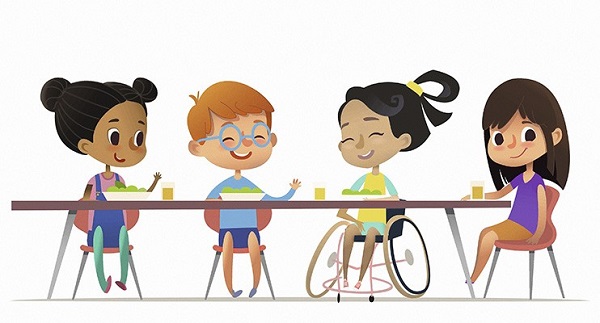